A Brief Sampling of Correlation Study at ALICE
裴  骅
华中师范大学
Correlation as a method or observable
In big collaborations at RHIC and LHC, people doing physics analysis claim multiple groups.
Such groups are often called PWG alike, Physics-Working-Group
Some PWG names are straight, you know what physics about: 
PWG-HF: Heavy Flavor
PWG-LF: Light Flavor
PWG-JE: Jet
But what is PWG-CF about? It writes as "correlation function". Is this College Statistics 101?
Here I provide a brief sampling of ALICE PWG-CF work. Compiled from recent 2024 conferences: SQM, ICHEP, Hard Probes.
2
Exploring jet quenching effects
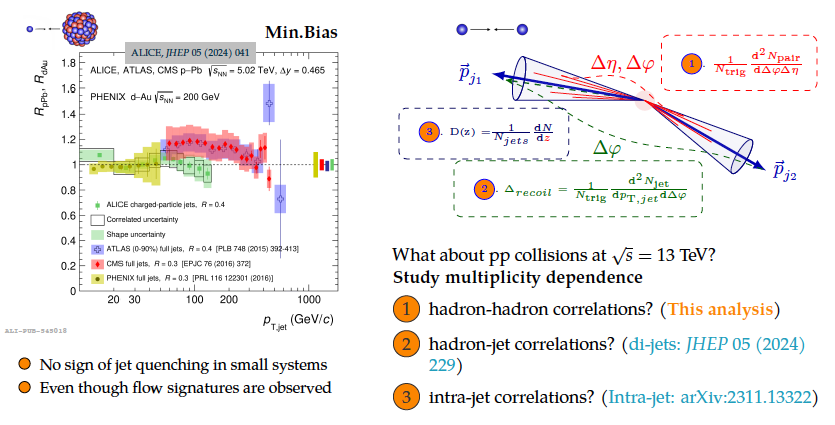 3
Exploring jet quenching effects
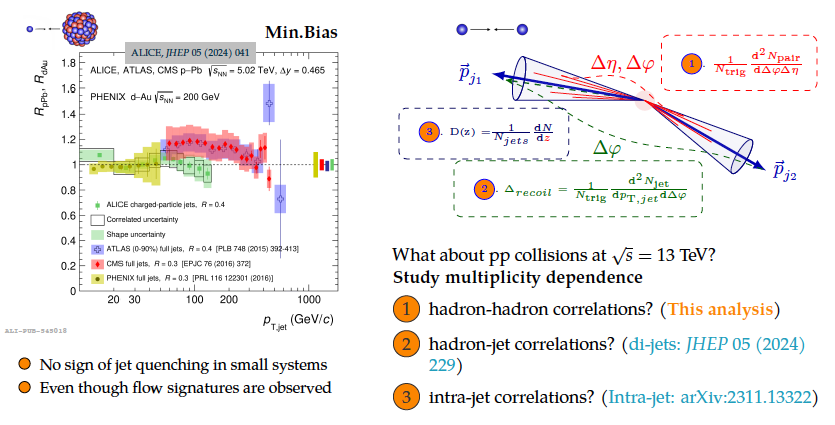 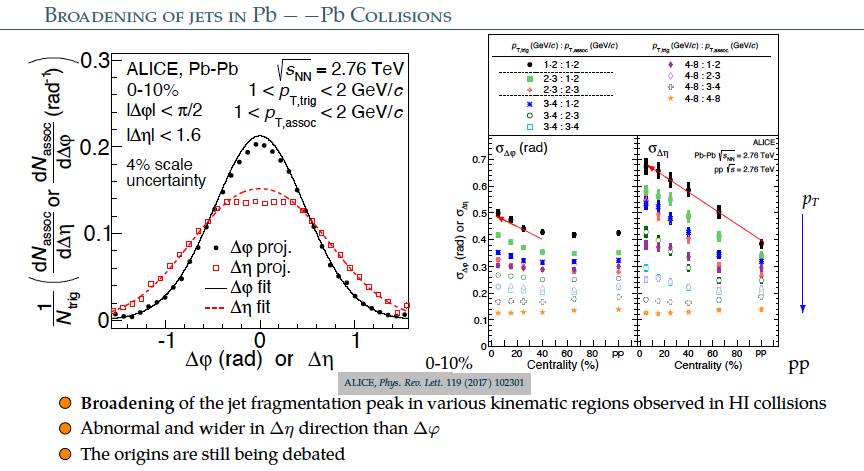 4
Exploring jet quenching effects
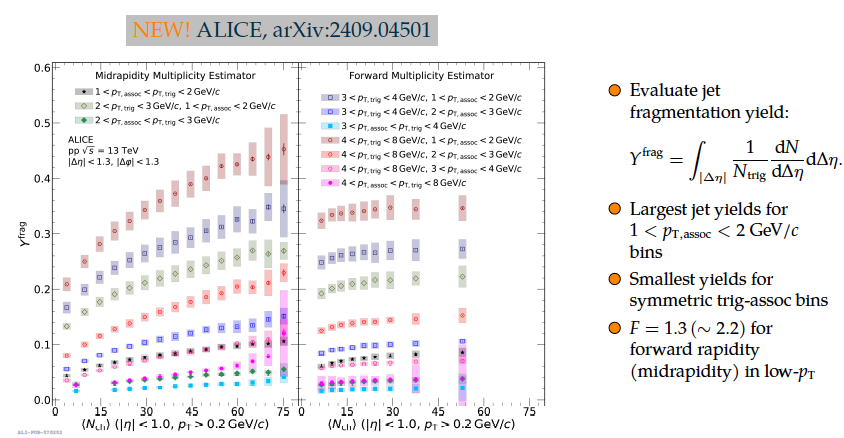 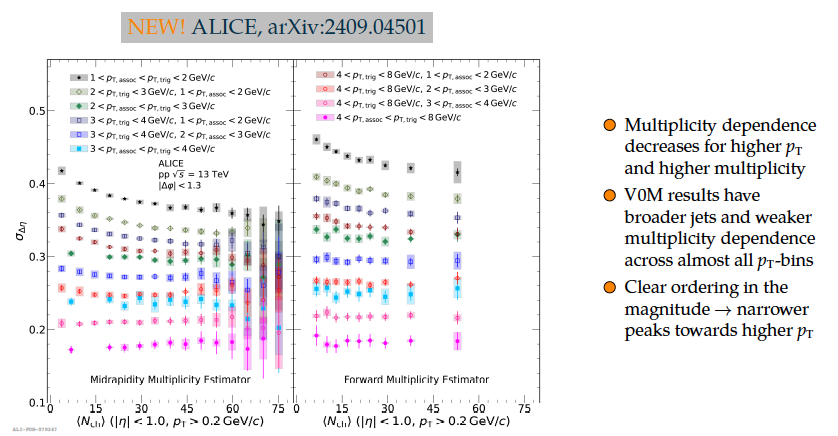 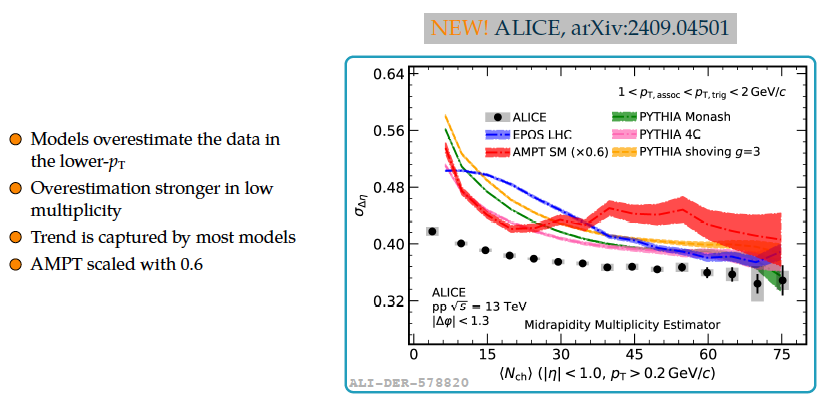 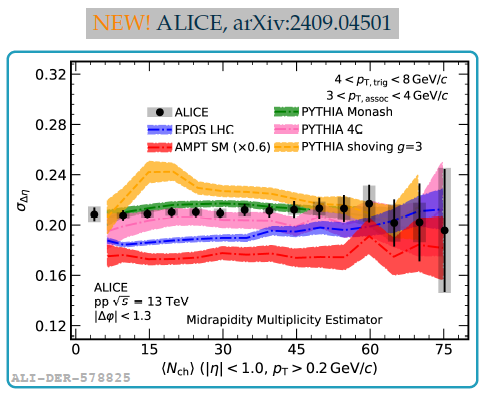 5
Interaction between charm and light particles
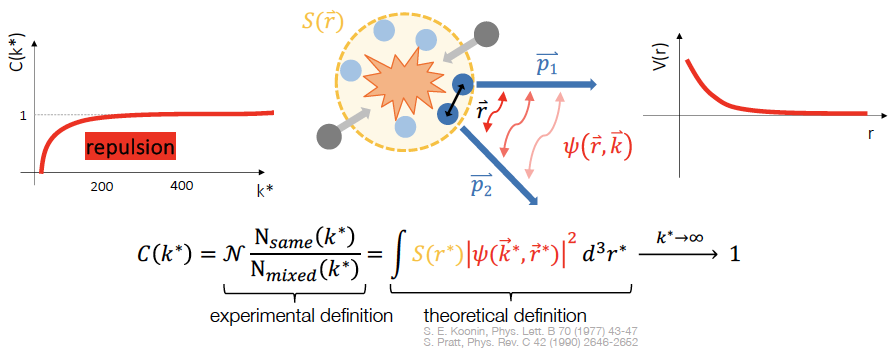 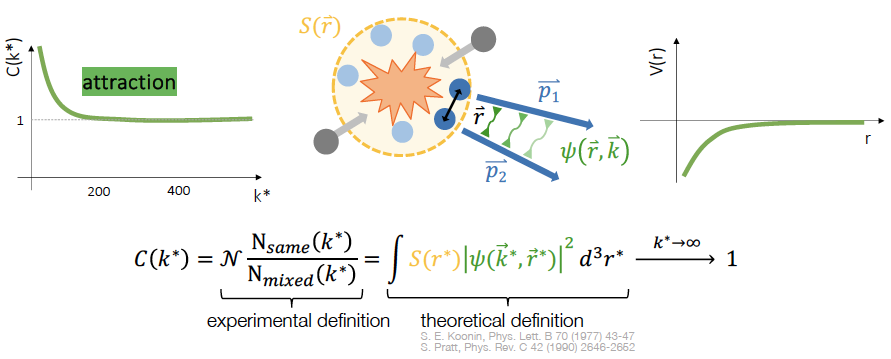 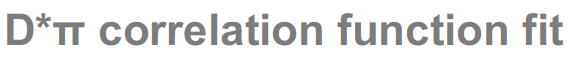 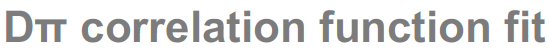 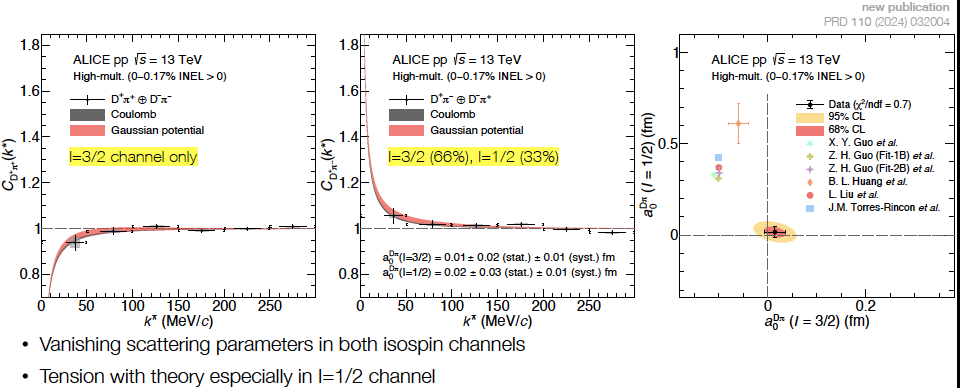 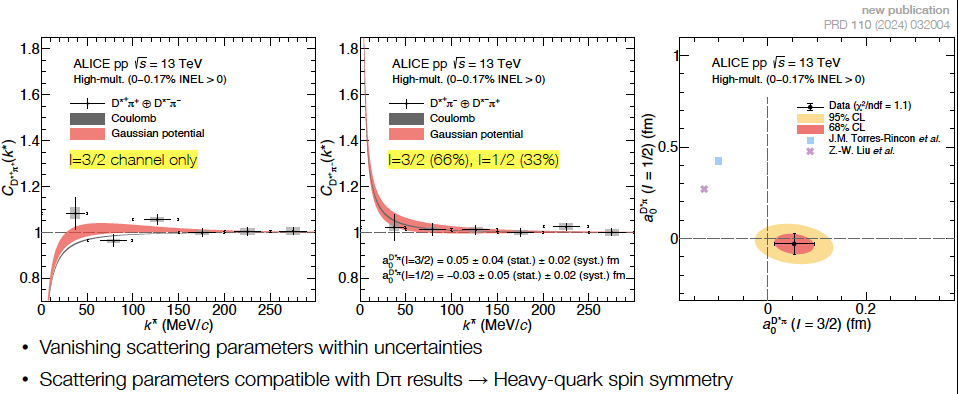 6
Interaction between charm and light particles
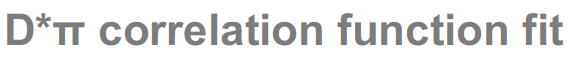 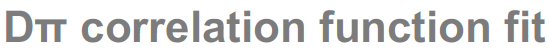 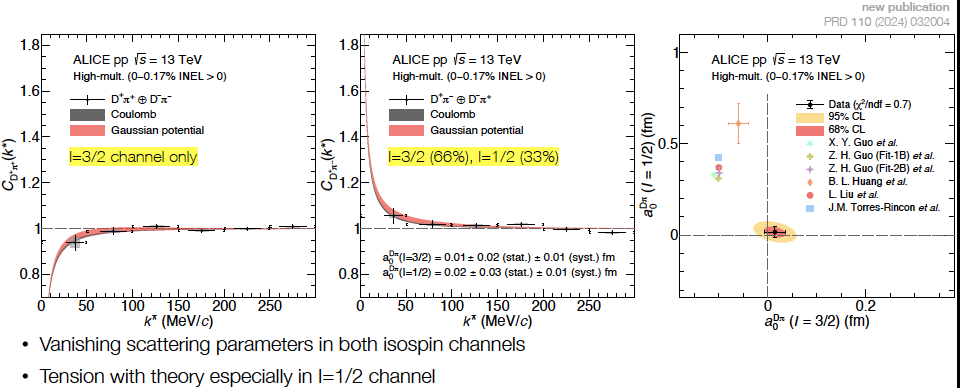 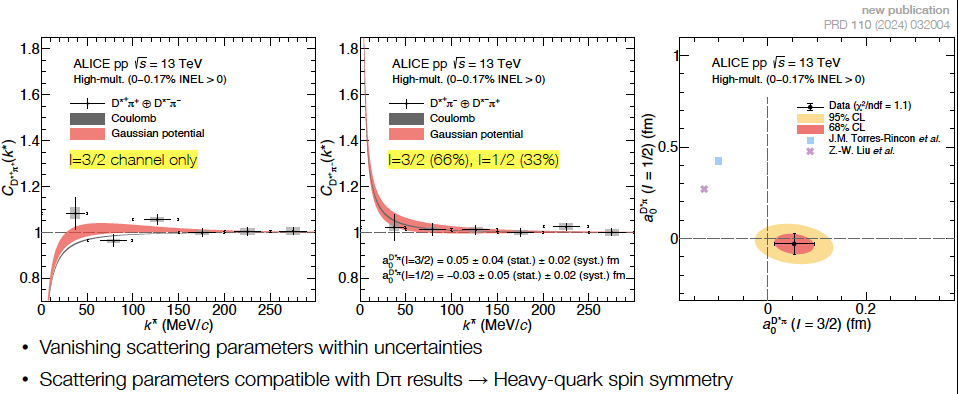 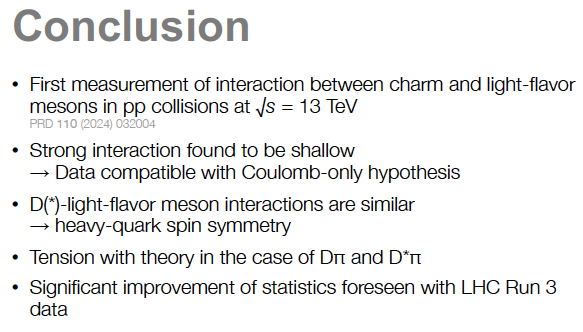 7
Origin of collectivity in pp and p-Pb
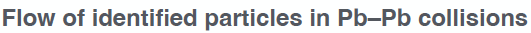 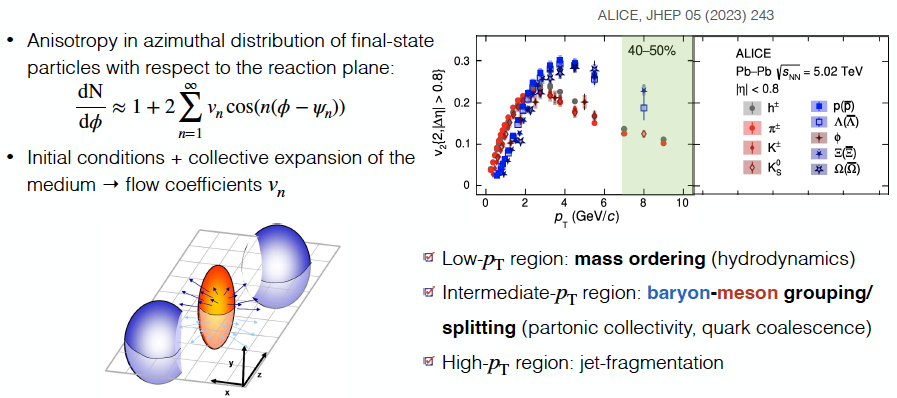 8
Origin of collectivity in pp and p-Pb
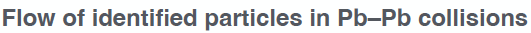 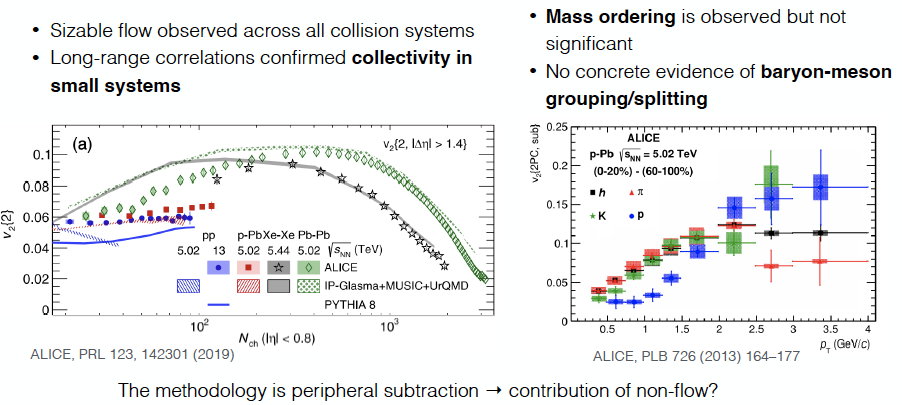 9
Origin of collectivity in pp and p-Pb
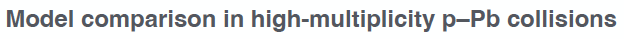 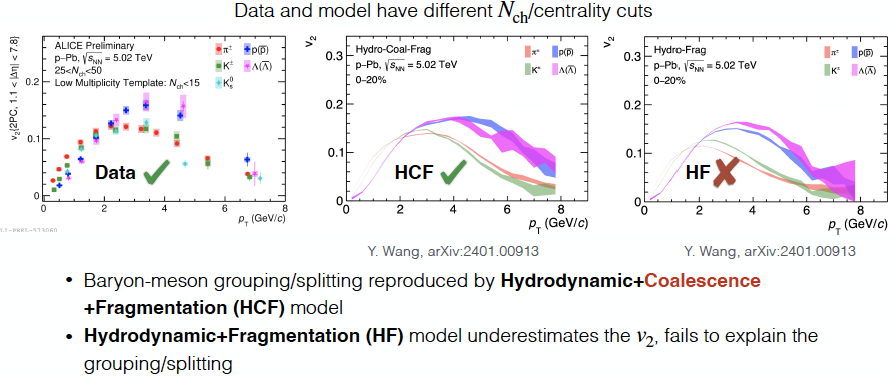 10
Origin of collectivity in pp and p-Pb
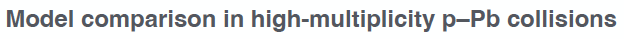 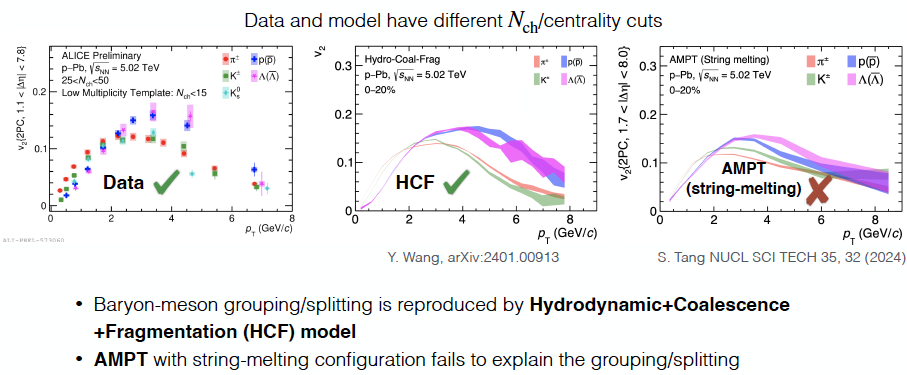 11
Origin of collectivity in pp and p-Pb
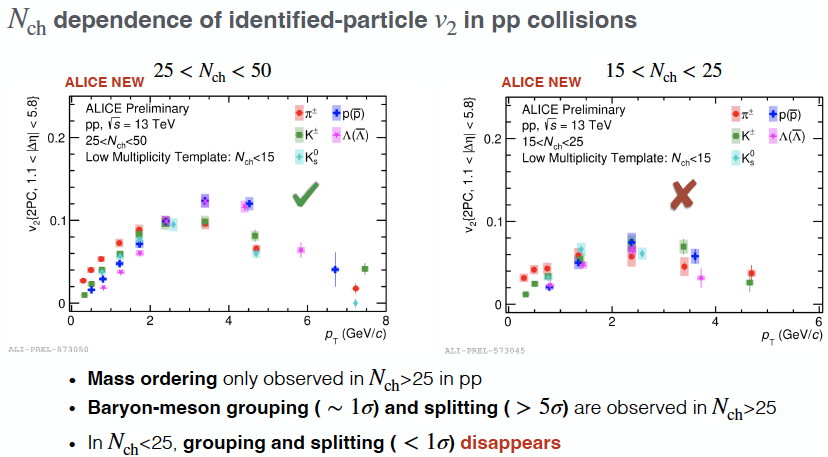 12
Origin of collectivity in pp and p-Pb
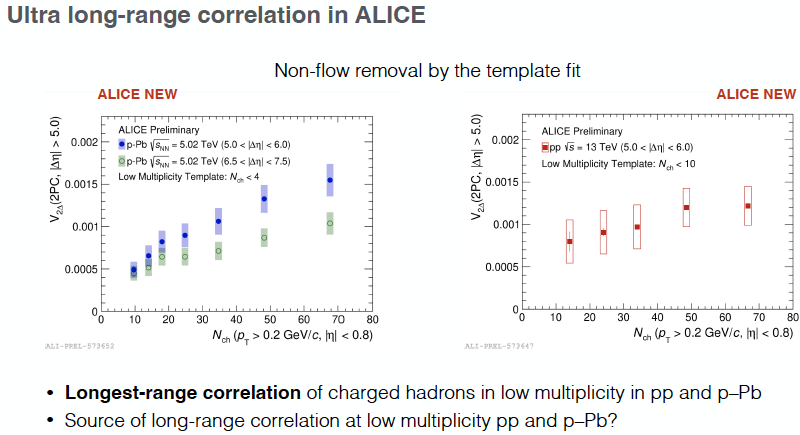 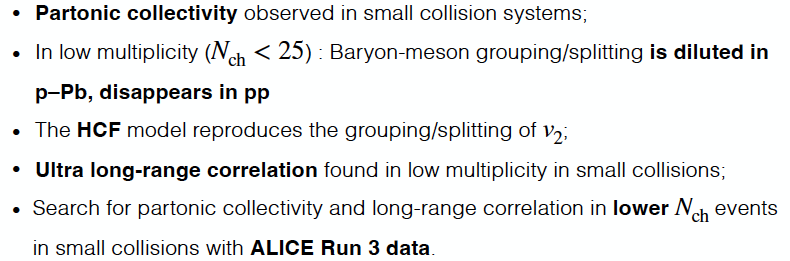 13
Probe the speed of sound
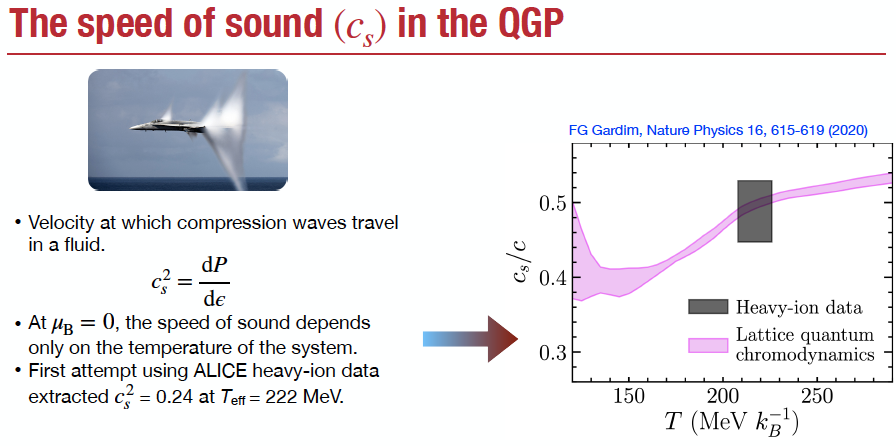 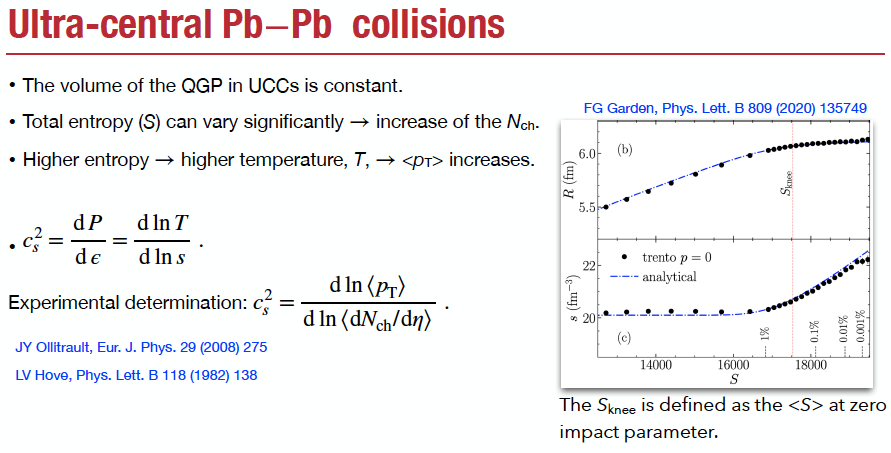 14
Probe the speed of sound
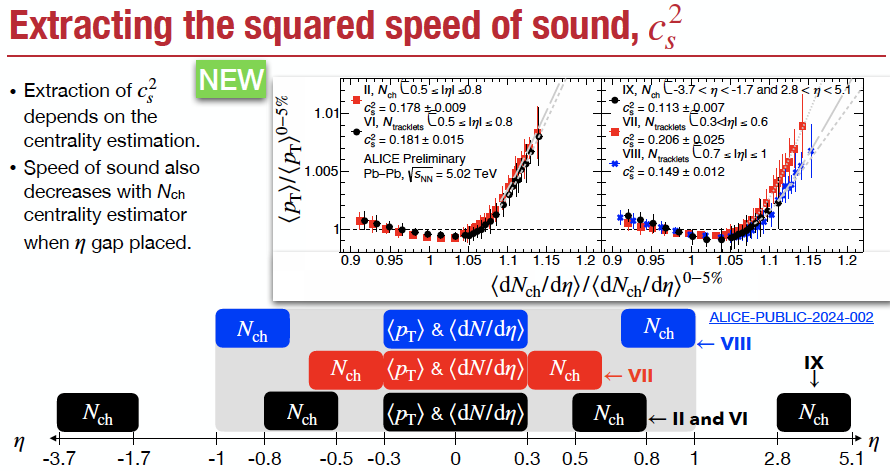 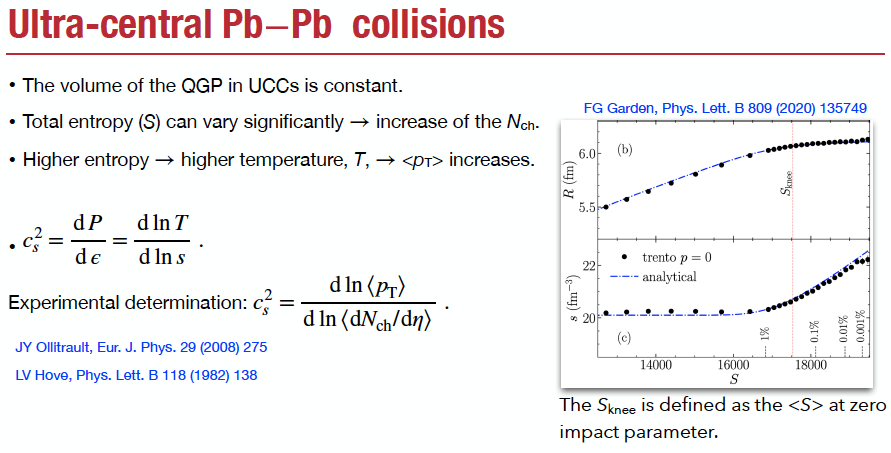 15
Probe the speed of sound
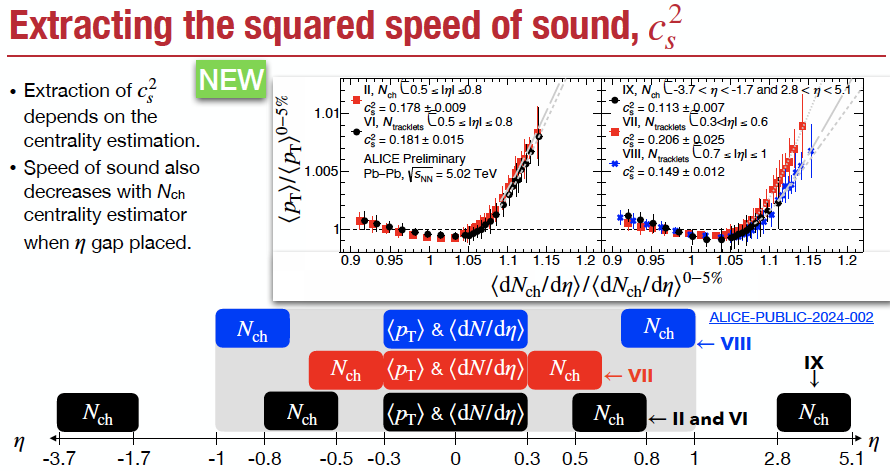 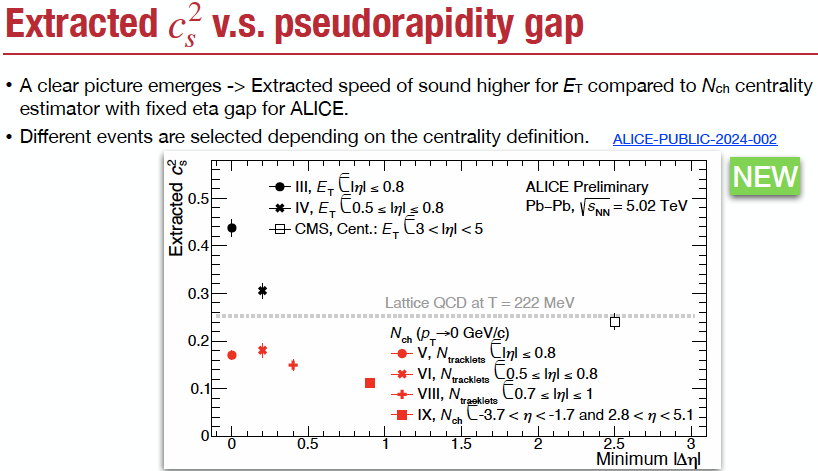 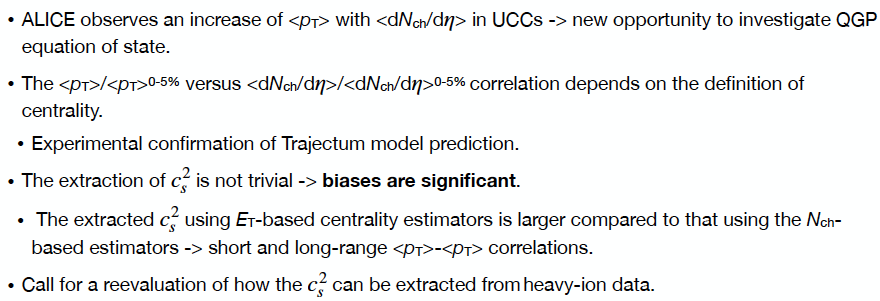 16
Jet axes differences
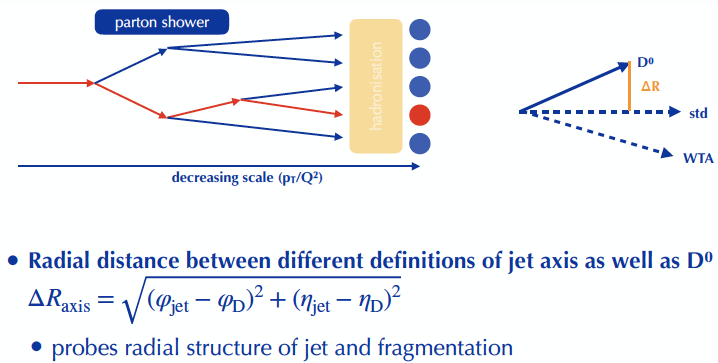 17
Jet axes differences
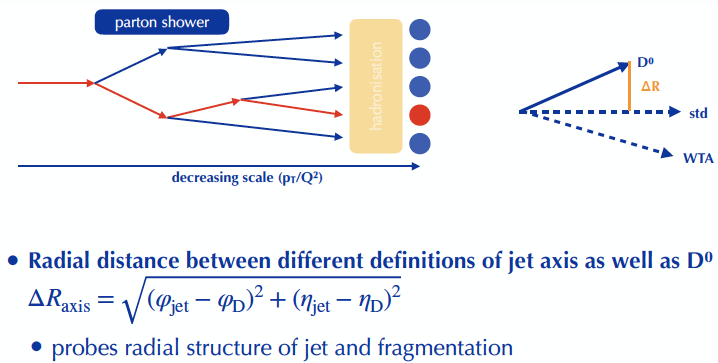 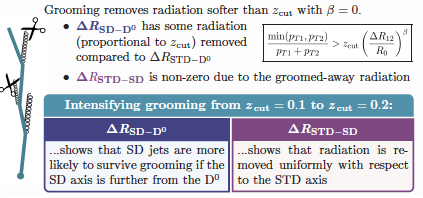 18
Jet axes differences
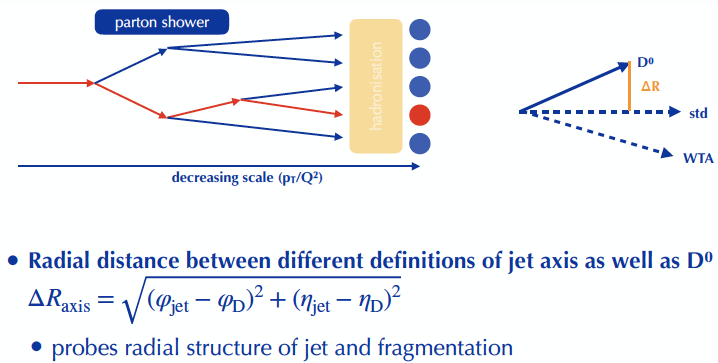 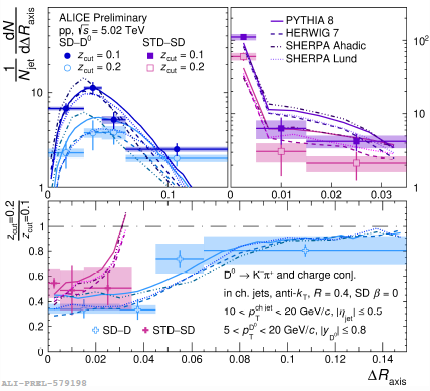 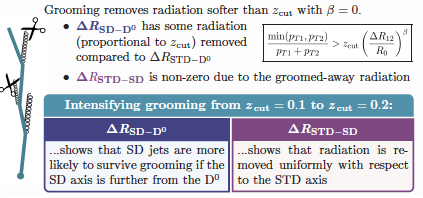 19
Jet axes differences
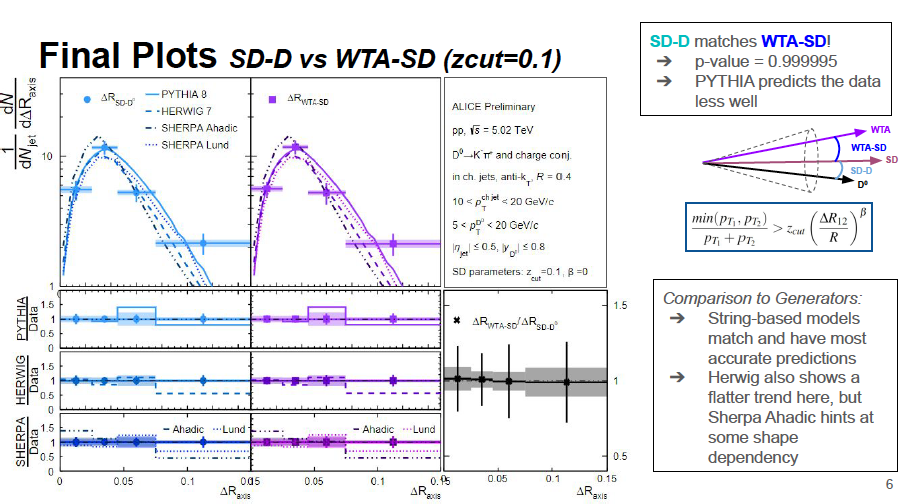 20
Jet axes differences
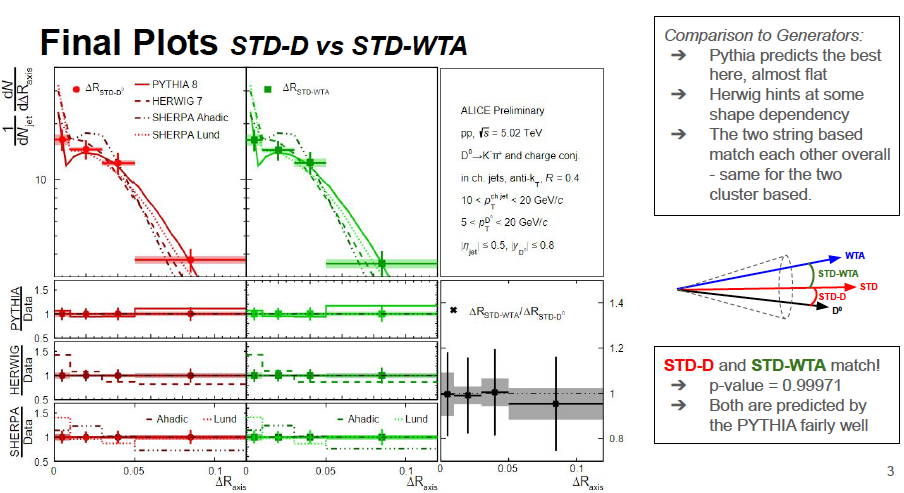 21
Jet axes differences
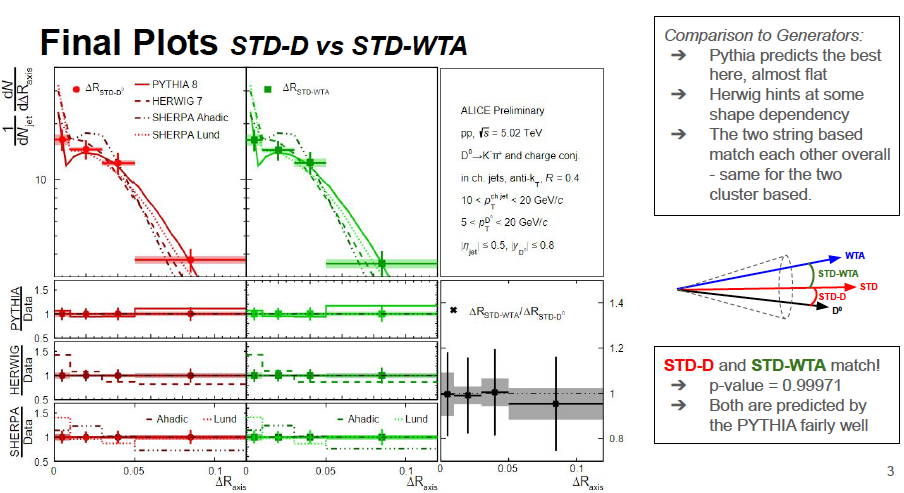 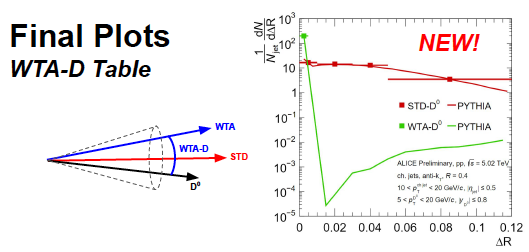 22